Tilintarkastajan näkökulma ESEF-raportointiin
Listayhtiöiden tilinpäätösraportointi (ESEF) – webinaari 24.9.2020
Virpi Halonen, KHT, osakas
Sisältö
Tilintarkastuksen/varmennuksen tausta
Suomen Tilintarkastajat ry:n suositus listayhtiöiden ESEF-tilinpäätösten varmentamisesta
Miten muissa maissa?
Tilintarkastuksen/ varmennuksen tausta
Tilintarkastuksen/varmennuksen tausta
XBRL-vaatimus koskee: 
listayhtiöiden IFRS-konsernitilinpäätöstä (osakkeet, velkakirjat)

XBRL-vaatimus ei koske: 
emoyhtiön erillistilinpäätöstä
toimintakertomusta

ESEF:n XHTML- ja XBRL-vaatimukset eivät koske: 
tilinpäätöstiedotteita
puolivuotiskatsauksia

Uusien raportointivaatimusten ulkopuolella on myös vaihtoehtoisilla markkinapaikoilla listattujen yhtiöiden raportointi (First North -lista).
Tilintarkastuksen/varmennuksen tausta
European Single Electronic Format (ESEF) -vaatimus perustuu listayhtiöiden avoimuusvaatimusten harmonisointia koskevaan avoimuusdirektiiviin (2004/109/EY) ja sen muutosdirektiiviin sekä Euroopan komission delegoituun asetukseen (2018/815/EY). Asetus on listayhtiöitä sitovaa sääntelyä, ja direktiivi on implementoitu arvopaperimarkkinalakiin (AML 7:5 §). 
Komission asetus (2018/815/EY) ei sisällä määräyksiä tilinpäätöksen tilintarkastuksesta tai muusta varmentamisesta. 
Ei muutoksia lakisääteiseen tilintarkastusvelvollisuuteen tai lakisääteisen tilintarkastuksen kohteeseen. 
Komission julkaisemassa Q&A-osiossa maininta varmennusvelvollisuudesta
Suoraa sitovuutta ei ole tulkittu olevan.
Komissiolta odotetaan tarkennusta vielä 9-10/2020.
FIVA suosittelee ESEF-raportoinnin varmentamista 2020
Vapaaehtoista – kansallista sääntelyä ei vielä ole.

PRH on keväällä ottanut kantaa ESEF-tilinpäätöksen tilintarkastukseen ja tilintarkastuskertomukseen
Suomen Tilintarkastajat ry:n suositus listayhtiöiden ESEF-tilinpäätösten varmentamisesta
Suomen Tilintarkastajat ry:n suositus listayhtiöiden ESEF-tilinpäätösten varmentamisesta
Suomen Tilintarkastajat ry:n hallitus on hyväksynyt suosituksen 1.6.2020 ja se on julkaistu 9.6.2020.
Suosituksessa (4/2020) käsitellään listayhtiöiden ESEF RTS -vaatimukset täyttävän rakenteisen tilinpäätöksen (ESEF-tilinpäätös) varmentamista.
Suosituksen tavoitteena on edistää yhtenäistä, tehokasta ja selkeää listayhtiöiden julkaisemien ESEF-tilinpäätösten varmennusta ja varmennuksesta raportoimista Suomessa. 
Työryhmä tilintarkastajista, edustettuna B5-tilintarkastusyhteisöt ja sihteeri ST:stä.
Kommentointikierroksella saatu useilta keskeisiltä tahoilta kommentit.
Suosituksen pohjalla Accountancy Europen ja CEAOB:n ohjeistukset.
Suosituksen mukaan varmentaminen tehdään ISAE 3000 -standardin mukaisesti lakisääteisestä tilintarkastuksesta erillisenä toimeksiantona.
Varmentaminen kohdistuu:
ESEF-tilinpäätökseen sisältyvän konsernitilinpäätöksen merkitsemiseen iXBRL-merkein
ESEF-tilinpäätöksen yhdenmukaisuuteen toimintakertomuksen ja tilintarkastetun tilinpäätöksen kanssa.
Suomen Tilintarkastajat ry:n suositus listayhtiöiden ESEF-tilinpäätösten varmentamisesta
Suositus löytyy ST ry:n nettisivuilta:
https://www.suomentilintarkastajat.fi/toimintamme/ajankohtaista/uutisia/suositus-listayhtion-esef-tilinpaatoksen-varmentamisesta-julkaistu 

Suosituksen sisältö
Lainsäädännön tausta (EU ja Suomi)
ESEF-raportoinnin prosessi
Varmennuksen standardiviitekehys (ISAE 3000)
Kohtuullinen varmuustaso 
Positiivinen lausunto 
ESEF–raportoinnin varmentaminen
Lausuntomallit
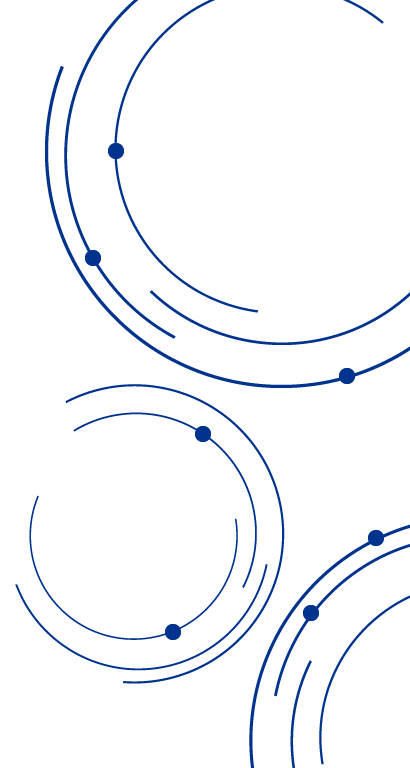 [Speaker Notes: AE = Tilintarkastajien eurooppalainen kattojärjestö]
Tilinpäätöksen laadinta- ja varmennusprosessi käytännössä
Vuositilinpäätöksen laatiminen
Huom!
Kuva ei ole ST:n ohjeesta vaan puhujan kolleegan visualisoima
IFRS-tilinpäätöksen tilintarkastus
Tilintarkastuskertomus
Julkaiseminen yhtiön internetsivuilla
IFRS-tilinpäätöksen laatiminen
IFRS-tilinpäätöksen allekirjoitus
IFRS-konsernitilinpäätöksen päälaskelmien merkintä
Raportointiasiakirjan muodostaminen
Toimittaminen kansalliseen tietovarastoon 
(NASDAQ)
Liitetietojen block-merkintä (2022 tilinpäätökset)
ISAE 3000 Varmennusraportti
ESEF-raportoinnin varmennus
ESEF-prosessin varmennus
ESEF-raportoinnin laatiminen
Varmennusprosessi tilintarkastajan silmin
Huom!
Kuva ei ole ST:n ohjeesta vaan puhujan kolleegan visualisoima
Vertailuvuoden tietojen läpikäynti hyvissä ajoin
[Speaker Notes: Käydä läpi 2019 tilinpäätös]
Suomen Tilintarkastajat ry:n suositus listayhtiöiden ESEF-tilinpäätösten varmentamisesta
Lausunto
Tarkastuksesta annetaan lyhyt vakiomuotoinen lausunto, mikäli tarkastuksen olosuhteet ja johtopäätökset mahdollistavat tämän. 
Muussa tapauksessa annetaan vakiomuotoisesta lausunnosta poiketen mukautettu, eli varauman sisältävä tai kielteinen lausunto. Tällöin lausunnossa esitetään myös mukautetun lausunnon perustelut. 

ESEF-varmennuksesta annettava raportin sisältö voidaan kokonaisuudessaan liittää ESEF-tilinpäätökseen kolmella eri tavalla: 
varmennusraportti lisätään ESEF-tilinpäätökseen kuvana, joka on voitu skannata allekirjoitetusta paperisena annetusta raportista 
varmennusraportin teksti lisätään ESEF-tilinpäätökseen tekstimuodossa 
varmennusraportti lisätään ESEF-tilinpäätökseen rakenteisessa muodossa (merkittynä). 

Myös tilintarkastuskertomus on suositeltavaa liittää ESEF-tilinpäätökseen
[Speaker Notes: AE = Tilintarkastajien eurooppalainen kattojärjestö]
ESEF-raportointi - huomioitavaa
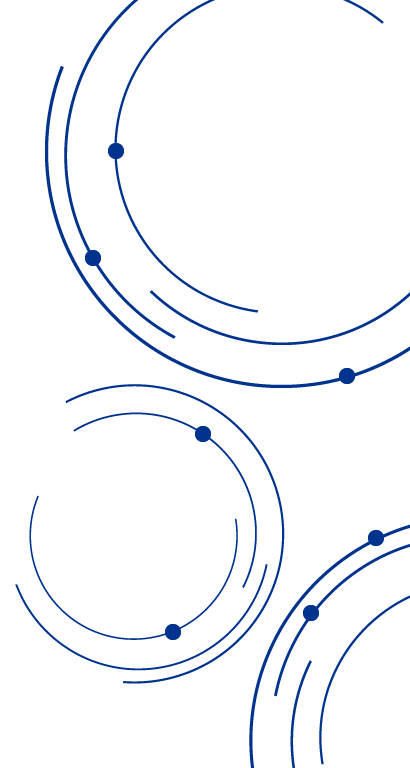 Tilinpäätöstä ei saa julkaista ennen ESEF-raportointia
XBRL-tiedosto tulee validoida ennen lähettämistä/julkaisua. Validointiin on ohjeistus ESEF-vaatimuksissa.
ESEF-muotoinen tilinpäätös myös yhtiön nettisivuilla
Pdf-versio tilinpäätöksestä ei ole ESEF-sääntelyn mukaisesti laadittu
Maininta pdf-muotoisessa tilinpäätöksessä, mikäli/kun sellainen julkistetaan
Varmennusraportti julkinen 
Mikäli jatkossa tulisi osaksi tilintarkastuskertomusta, vaikuttaa monessa yhtiössä aikatauluihin
Tarkastusvaliokuntien rooli tärkeä
Miten muissa maissa?
Miten muissa maissa?
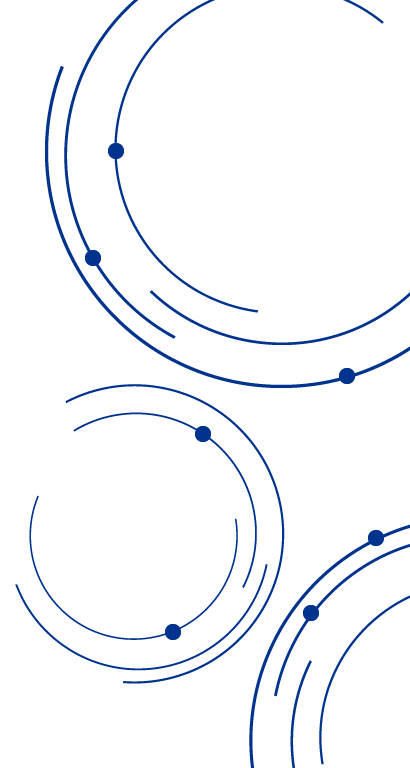 EU-tasolla lähtökohtaisesti tavoite, että toimintatavat olisivat vertailukelpoisia, mutta eri maiden kansalliset lainsäädännöt ja tekniset toimintavalmiudet asettavat joitain rajoitteita

Pohjoismaissakin tilanne vielä elää vuoden 2020 osalta
Kaikissa maissa ei vielä päätetty miten tilintarkastajat raportoivat
Osana tilintarkastuskertomusta vai erillisenä raporttina

Vuosi 2020 tulee olemaan epäyhtenäinen
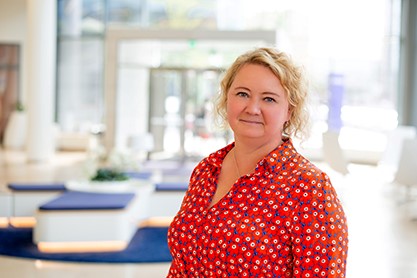 Virpi Halonen, KHT, osakas
virpi.halonen@kpmg.fi